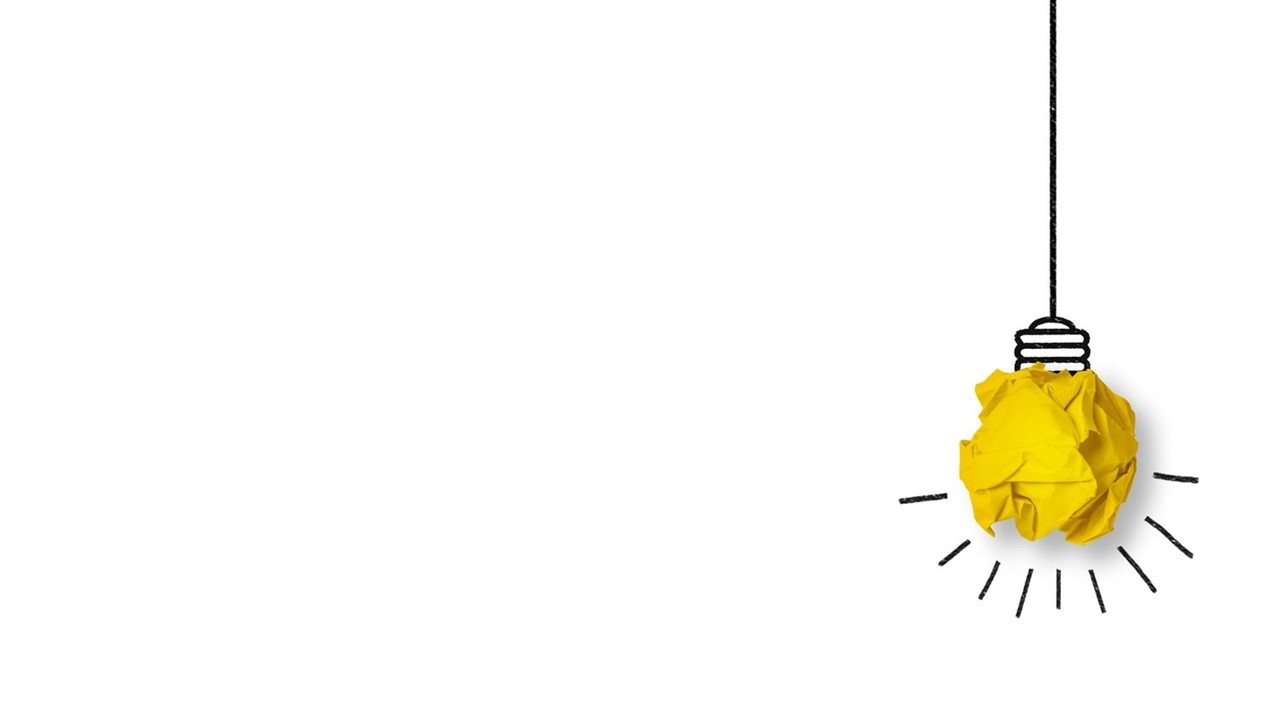 Предложный  падеж  
имен  существительных
Предложный келишиги.  Предложный келишигида келган отларнинг тугаллиги бирлик сонда учала род учун бир хил бўлади: 
- е  масалан:  в городе, в деревне,  в селе,  в доме,  в классе.
1)  мужской  роддаги  баъзи  отлар  предложный  келишигида  в,  на    олд кўмакчиларидан  кейин  - у,  - ю    тугалликларига  эга  бўлади.  Урғу  одатда тугалликка тушади. 
2) вақт маъносини билдирувчи сўзларда масалан: в прошлом году, в этом году, в каком году?, в первом году,  во втором часу,  в котором часу?
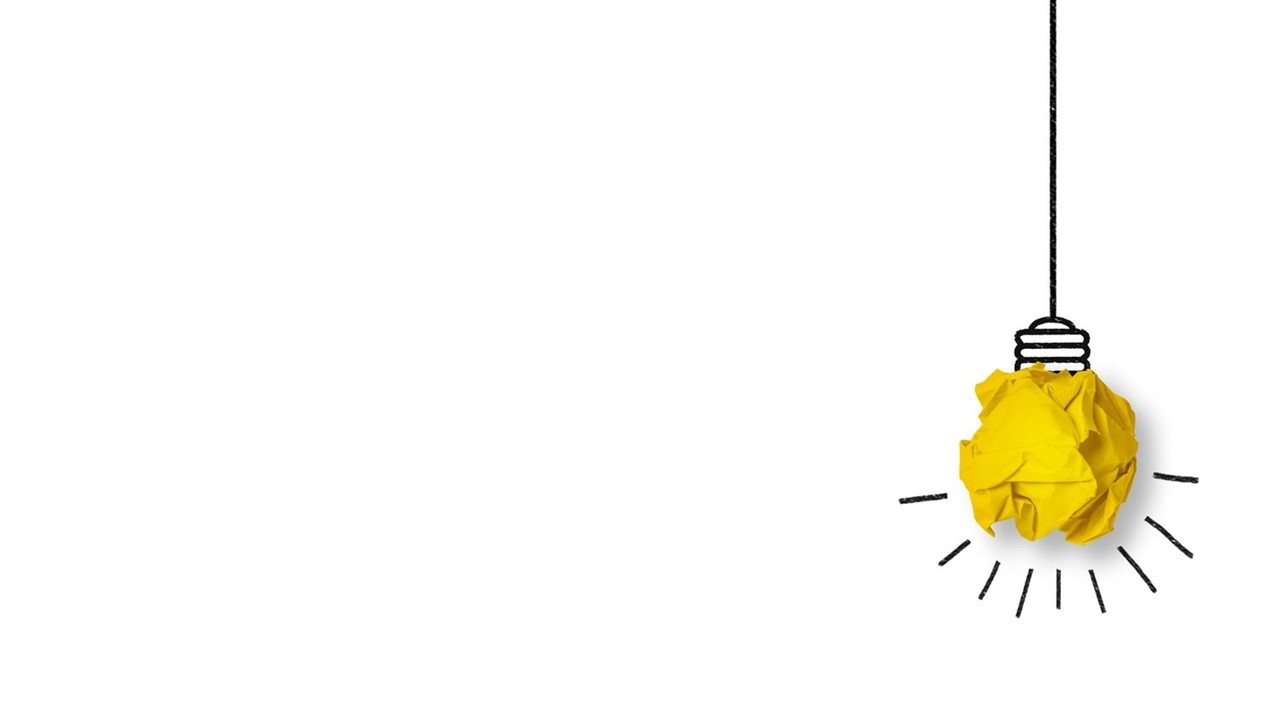 Для того чтобы сказать о местонахождении предмета, лица, о месте, где совершается действие (вопрос где?), следует использовать наречия тут, там ( там = далеко, тут = близко) или употреблять имена существительные в предложном падеже с предлогами в или на.
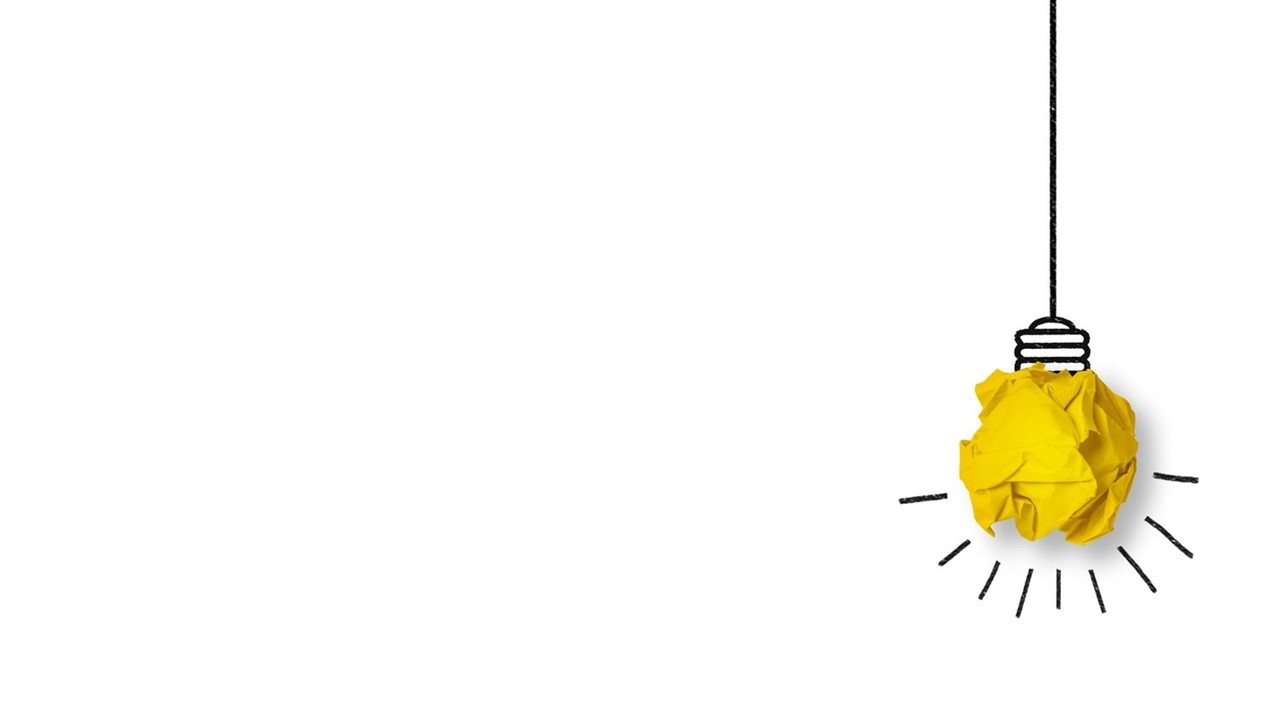 Карандаш там.	
Карандаш на столе
Карандаш тут.
Карандаш в коробке
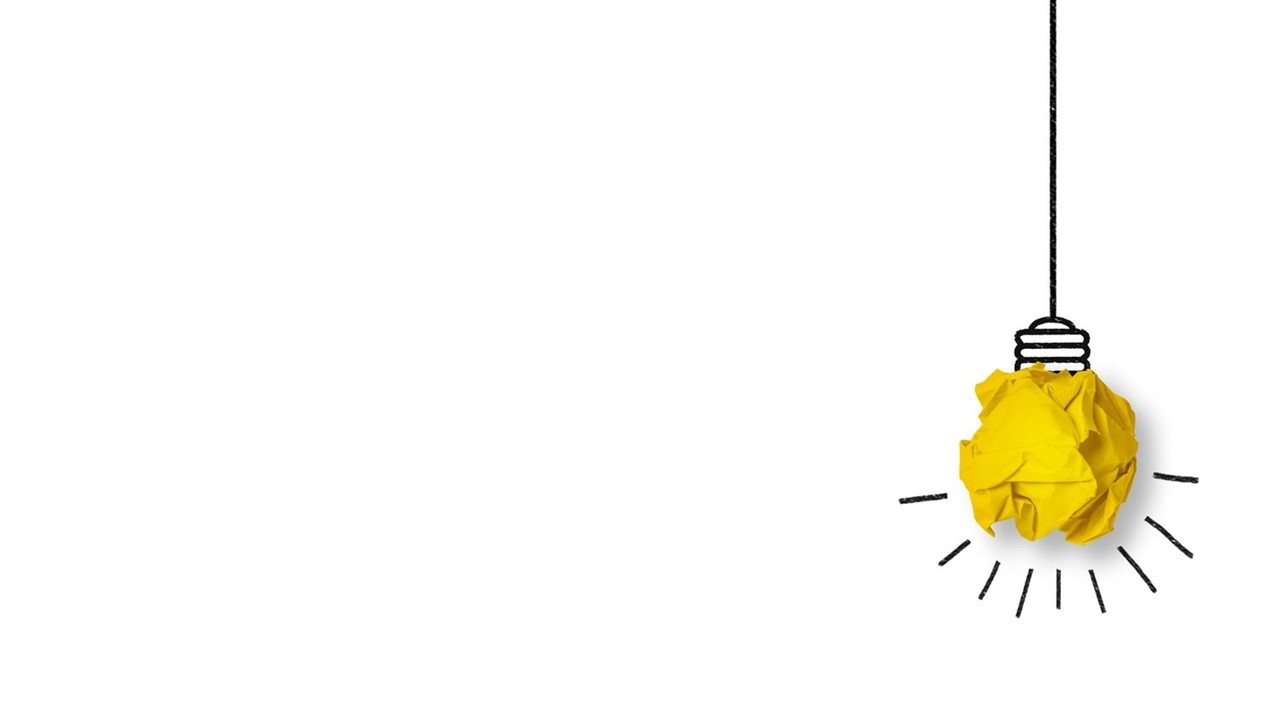 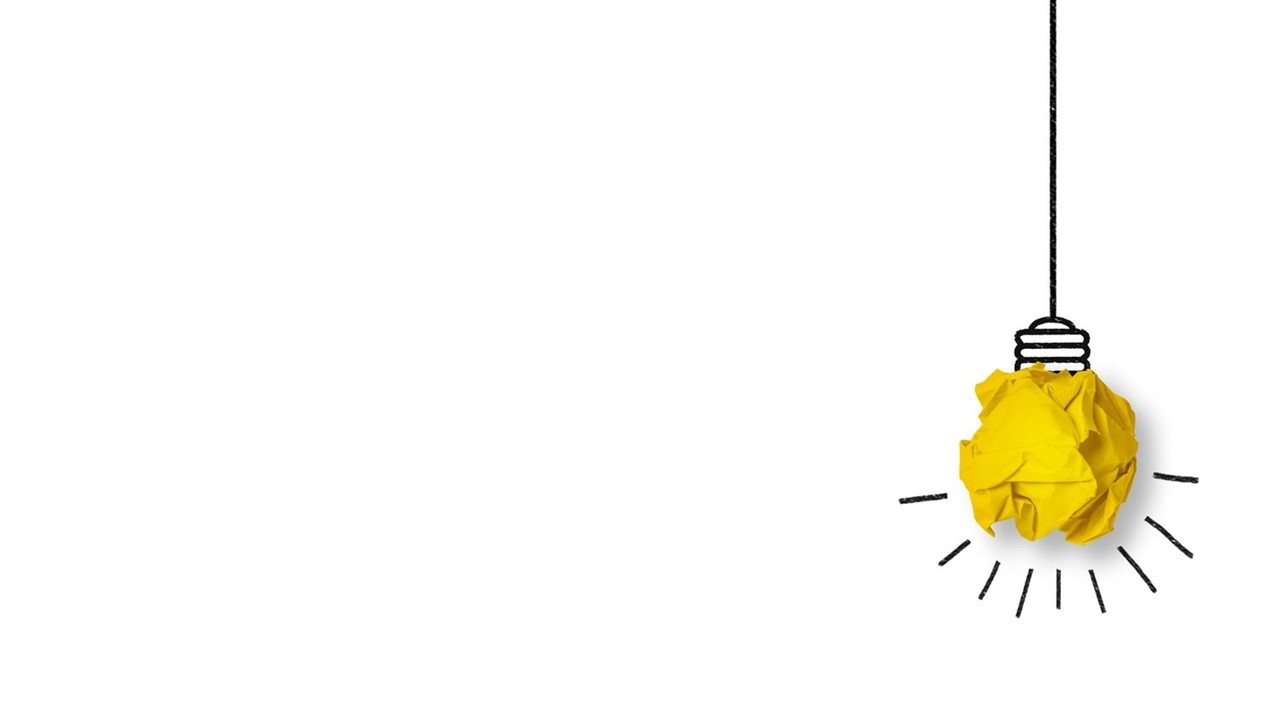 Составьте микродиалоrи,  используя приведённые ниже вопросы.
На чём ты едешь в университет? (маршрутка, автобус, троллейбус, трамвай, метро, такси, частник). 

Как доехать до магазина? 

 Как быстрее добраться до Москвы? (поезд, самолёт, машина, корабль, теплоход) 

Как добраться до центра?

На чём лучше ехать в Ташкент? 

На чём лучше кататься? (велосипед, мотороллер, скейт, мотоцикл, мопед, самокат) 

На ком вы ещё не ездили? (лошадь, верблюд, слон, осёл, пони, зебра, олень, лось, коза, страус)

На чём вы уже летали? (самолёт, вертолёт, планер).
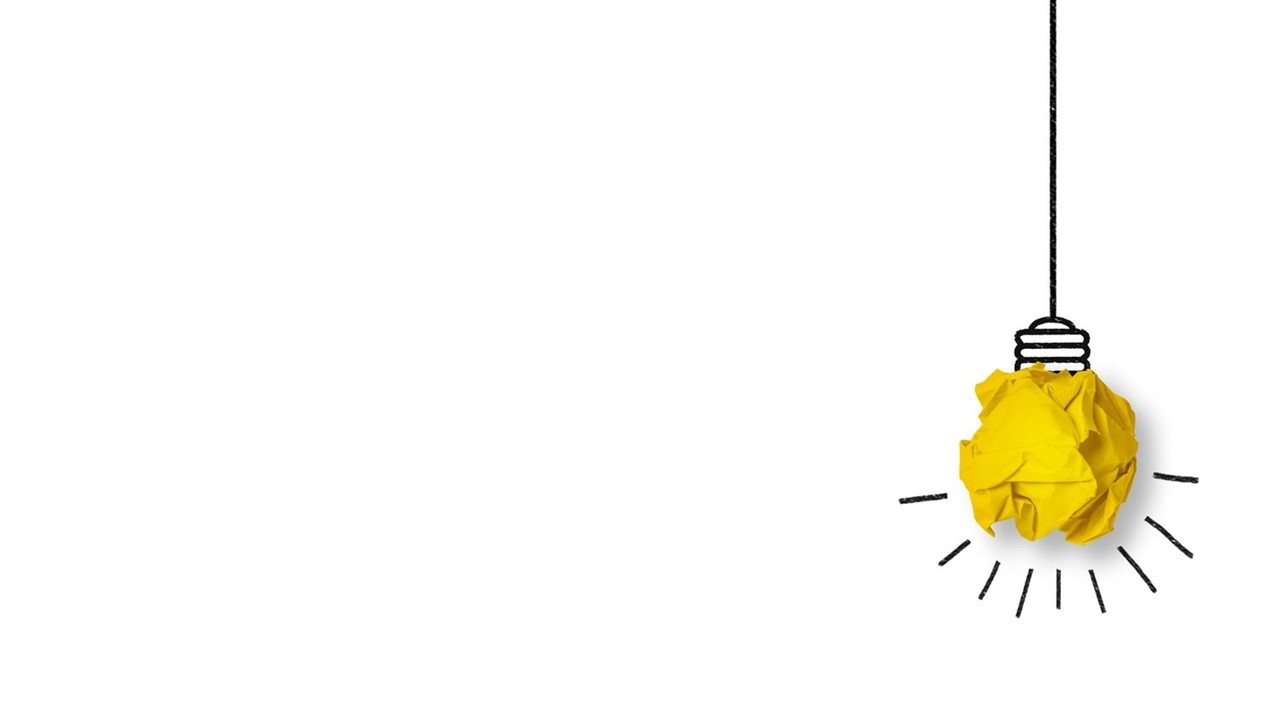 Вопросы
Когда вы родились, какого числа, в каком месяце?
В какой стране вы родились?
В какой стране живут ваши родители?
В каком городе вы жили раньше и где живете сейчас?
На каких языках вы говорите?
На каких языках говорят в вашей семье?
На каких языках говорят люди в вашем городе и вашей стране?
Где вы учились раньше?
Где вы обычно отдыхаете?
Где вы отдыхали в прошлом году?
Где вы любите гулять?
Где вы обычно делаете домашние задания?
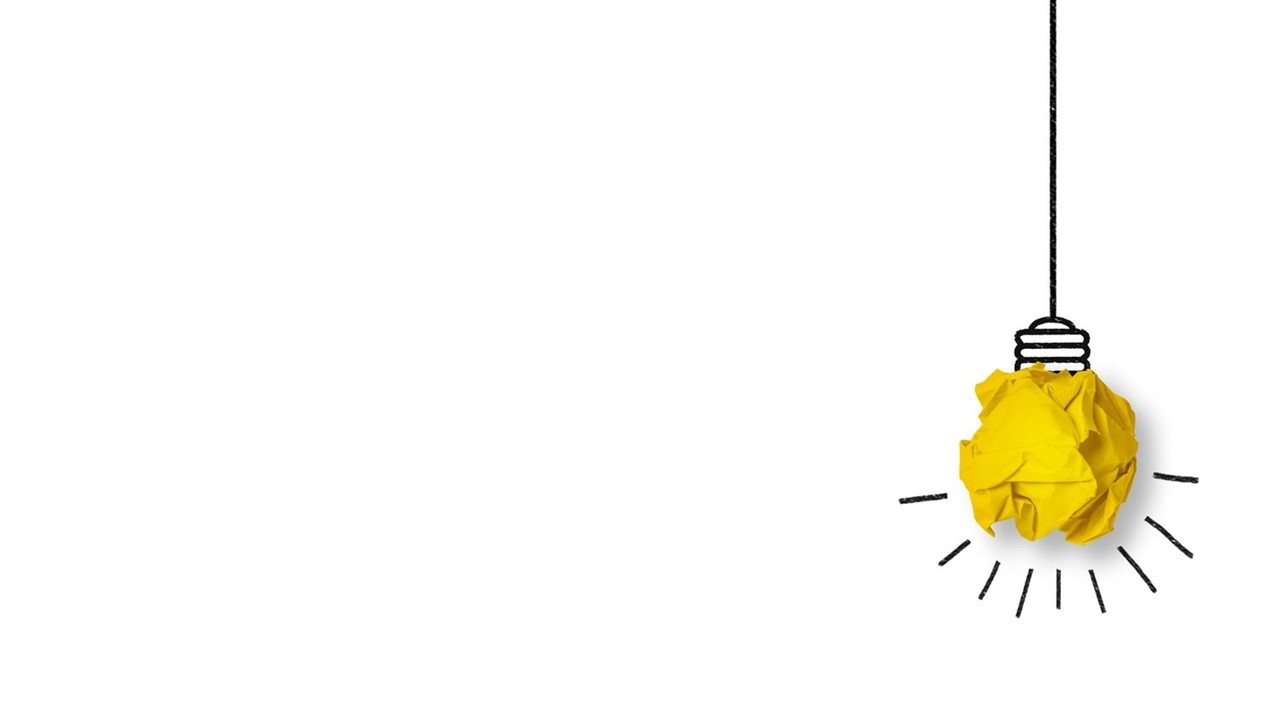 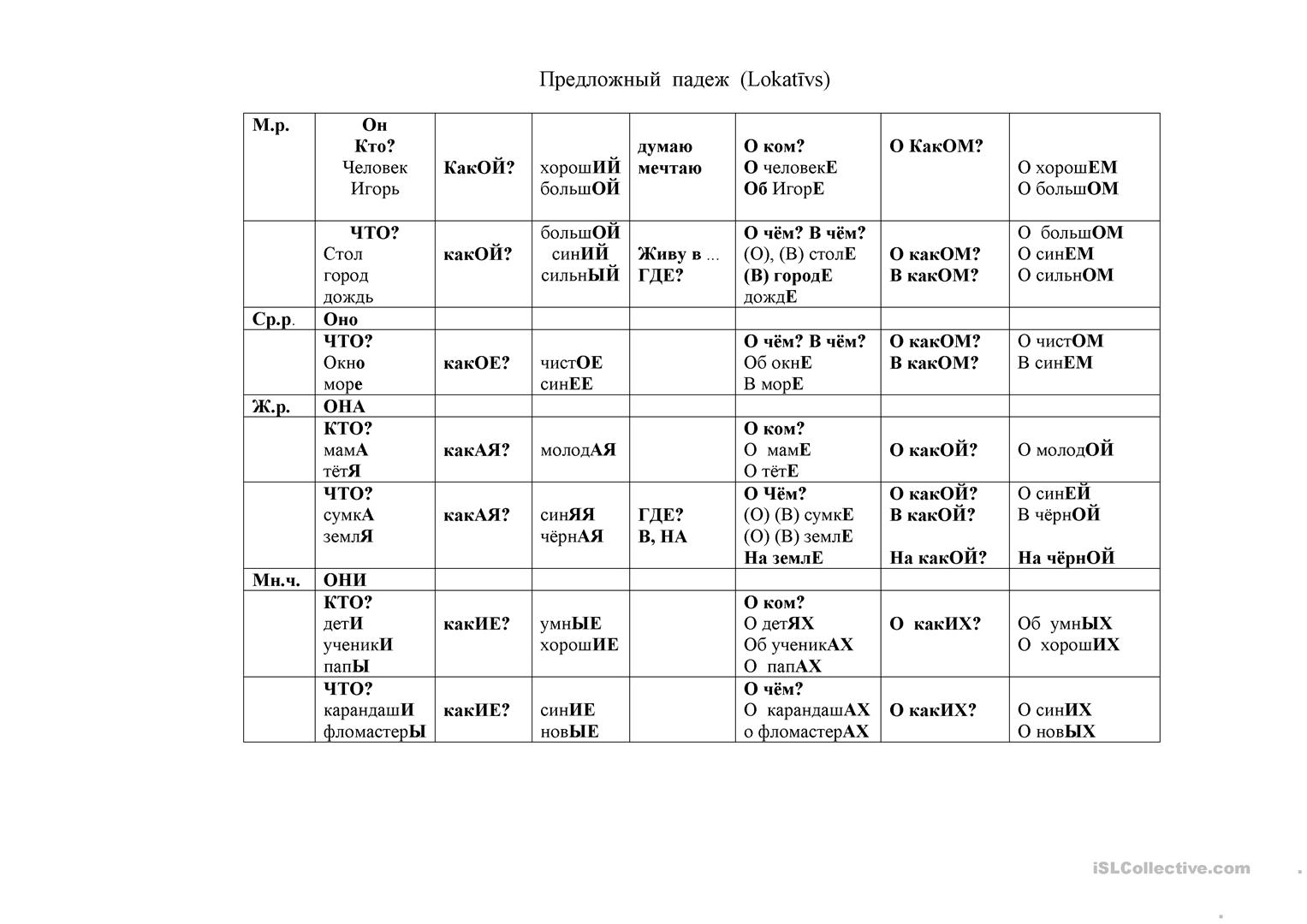 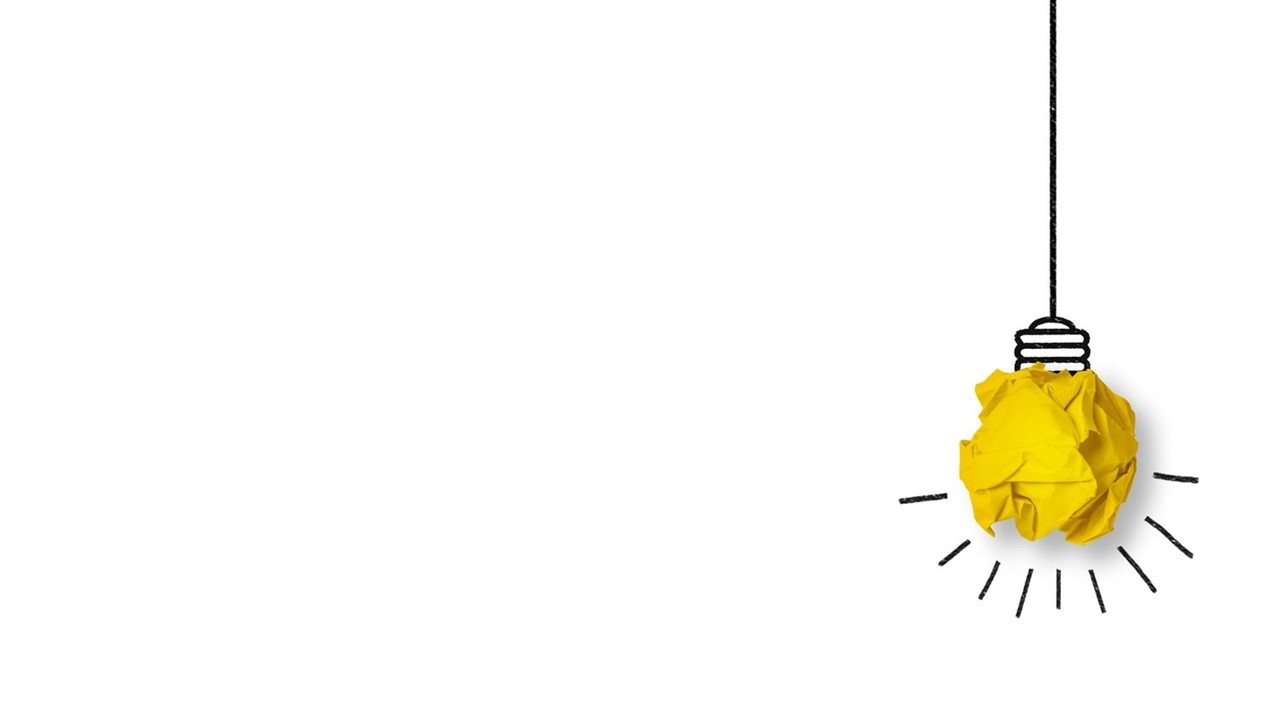 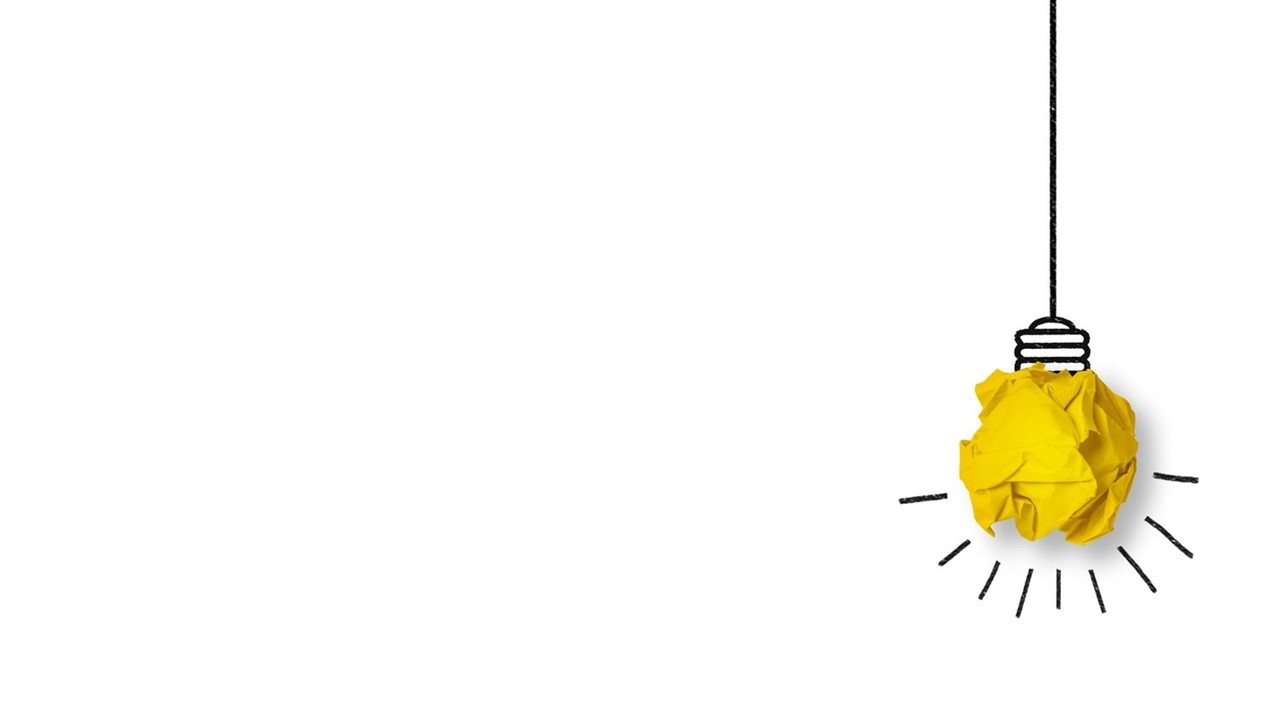 Спасибо за внимание!